Post MD TrainingDO s and DO Nots
Dr Pathum Dissanayake
Lecturer in Paediatrics
Department of Paediatrics
Faculty of medicine
University of Peradeniya
1st month
Arrive in UK at least 1 week before appointment
	         housing, transport, shops......

Orientation week – No Pay.... But worth doing

Familiarize with medical staffing unit
			- extremely important
				- salary issues
				- official letters
				- locum shifts
1st month contd....
Occupational health unit
Get clearance by showing detailed documentation regarding vaccines/ Ab status etc.
		esp... if working in neonates

Register at RCPCH for an ePortfolio
		automatically included if going through the MTIP
Register for ASSET website
For miniCEX, CBD, DOPS
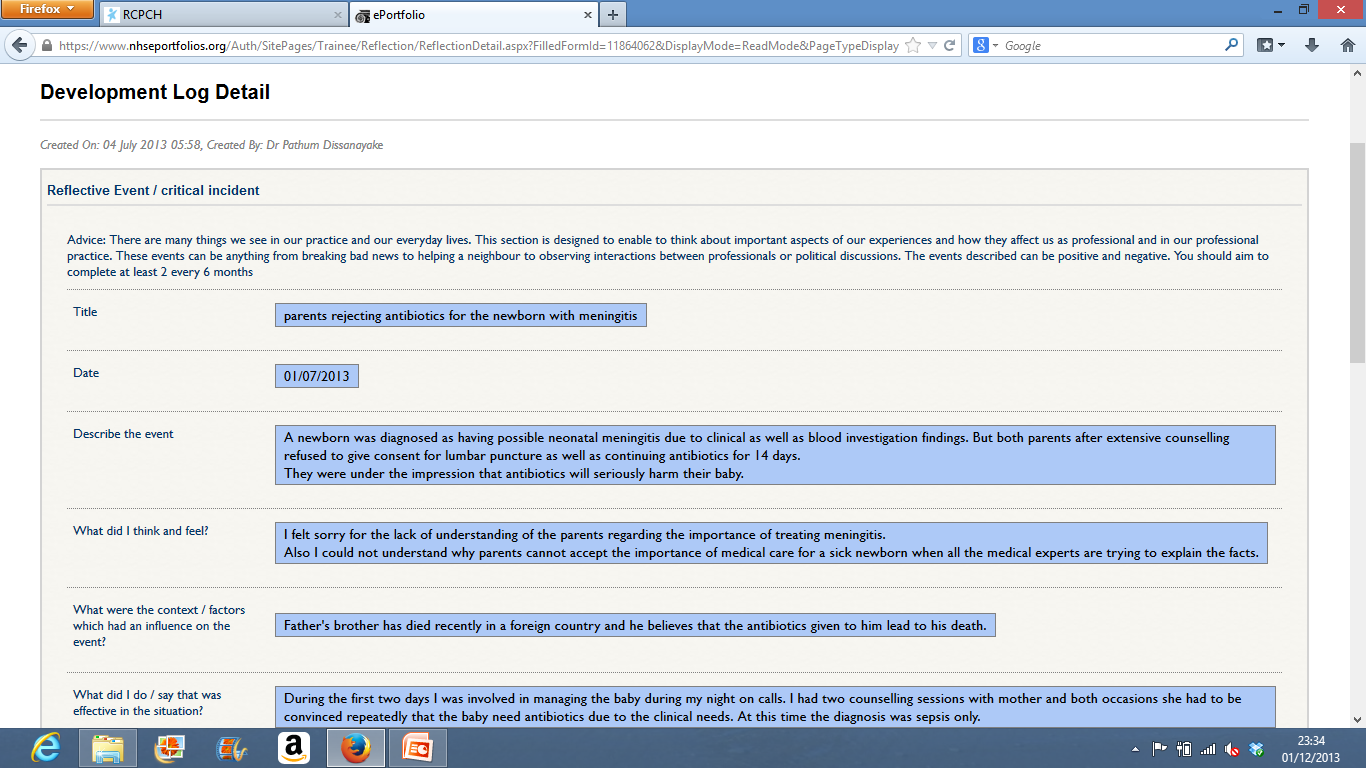 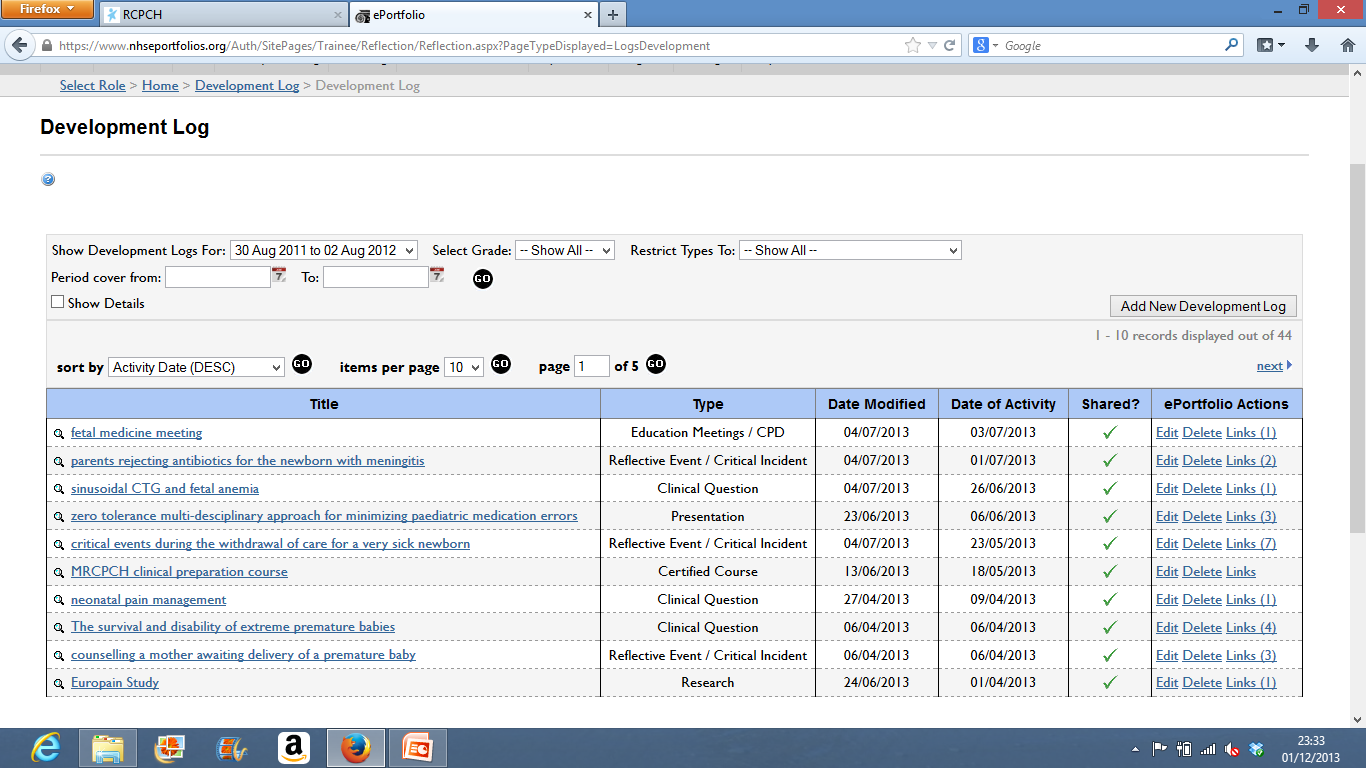 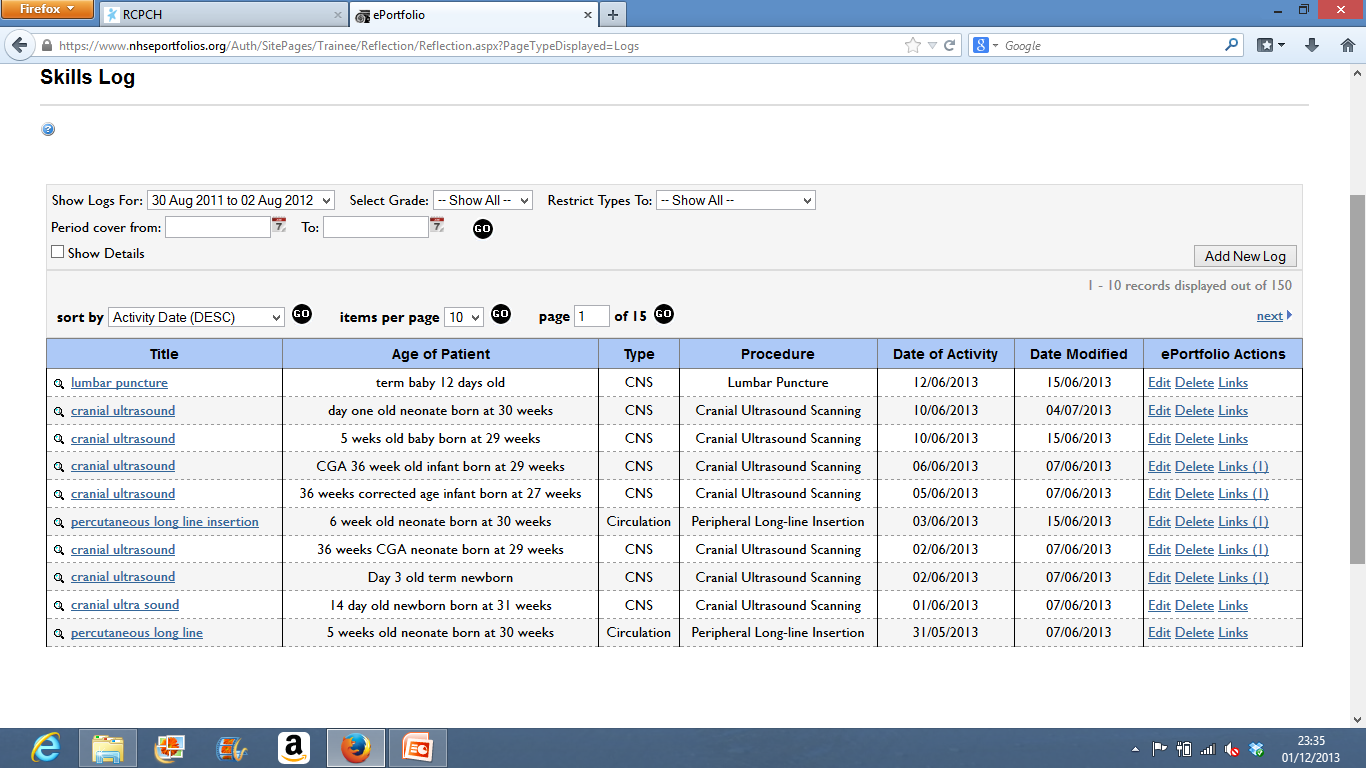 conduct
Dress code
Bare below elbows
No ties/ necklace / bangles/wrist watches
When entering and exiting wards 
Use HAND WASH !!!! 
Do not speak in Sinhalese if you have a fellow Sri Lankan working with you
“Sir”, “Madam” – non existing
Either use first name or use Dr. Surname
Actively participate during clinical sessions
Do not play the “passive listener” role
1st Three months
Attend handovers and observe handing over procedure 

Observe communication scenarios – plenty

Start mandatory training sessions
		mandatory for UK trainees BUT worth attending
	
		conflict resolution/ clinical governance/ fire training/ health and safety etc...
		FREE courses – a rarity in UK
Do not refuse swaps in shift work (initially)
A sure way of becoming popular among colleagues

Attend clinics even if you are just an observer.
The best way to learn the trade of “communication”

Do practical procedures as much as possible
If you aim for a middle grade job – a must...
Middle grade job
Better to have some training as a SHO before applying for a middle grade job
Improve skills in decision making
Attend child safe guarding workshops 
Level 1 – 3 (some can be done online in the RCPCH website)
Dictating in clinics ( an alien thing to us but easy to master)
Communication with patients and staff should be at a higher level
Learn about local trust policies (admission criteria/ referral process etc)
Tackling the nurses
Get friendly with the ward manager
Learn the names fast 
Use lot of “Thank you”s and “may I”
Do not give orders – a fatal error!!!!
respect their opinions – some are valuable
Open doors to staff & be curteous
First 6 months
Aim to do audits / surveys / case reports
Very easy as records are well kept
Plenty of support
Plenty of options to get them presented.

Aim for a middle grade job 
Being a SHO for a whole year is useless
			You can earn but not learn

Try to attend international courses/ seminars
NLS
Next six months
improve your skills on a selected area 
	- learning bits and bobs of everything is useless
	- Have a target and try to full fill it.
Earning
Any salary issues – speak to medical staffing

You can claim NI contributions for first year even while you work in UK

LOCUM – do not refuse offers from medical staff
			     help medical staff whenever possible
Free time
Plenty of free time - enjoy
Scotland
Lake district
Blackpool
Manchester
Nottingham
Peak district
London
Southampton
Stafford
Cornwall
Devon
North Wales
South Wales
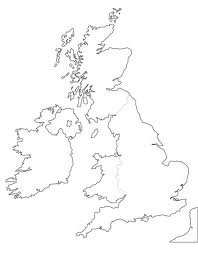 Schooling – do online admission request – fast
Vehicle – do not buy from an Asian – cheap 							but crap
Car insurance – “Clements worldwide”
Thank you


QUESTIONS